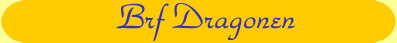 Vad har vi gjort/skall vi göra 2015 
 Beslut i hyresnämnden i början av juni månad som biföll vårt stämmobeslut om nybyggnation av balkongerna
 Överklagan till hovrätten som senare togs tillbaka och laga kraft beslut den 17 juli
Byggnationen är ca 6 månader försenad vilket har pga. världsmarknadspriset på aluminium inneburit en fördyring på cirka 600.000:-
 Byggstart mitten av september och ca 50 balkonger klara i slutet av november.
 Varit strul med  exakt färgval och att utformningen av 3:e våningens storlek i förhållande till de övriga.
 Neddragningen ca 40 cm är pga. takanslutning och konstruktionen går inte att förändra. En acceptabel lösning är under utprovning, se på resultatet 20a.
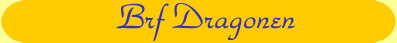 Intresseanmälan innan 20 nov för beställning av sol och vindstyrd balkongmarkis
Besiktning av hus 20 och 22 den 25 nov och 21:an innan jul och övriga feb/mars nästa år
För att undvika fördyrade omkostnader uppmanar Balco oss boende att inte slänga grovsopor i deras containrar 
Jul/nyårs stängt i bygget under perioden 18 dec till 11 jan 2016
Under jan16 kommer det inte vara tillgång till respektive garage under en vecka  och begränsad tillgång de 2 övriga veckorna i hus 19
Genomfört OVK besiktning och inköp/demontering av olika delar till värmesystemet
Avgiftsförändring +5% på alla avgifter/hyror (vilket innebär att en normal 3:a kostar 3.595:- 2015 i stället för 3.424:- 2014)
Temporärt stopp för avsättning till Inre fond under året
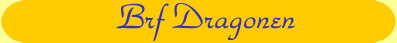 Planer för 2016
Högtryckstvätt gavlar
Diverse mindre målarbeten typ plåthuv och enstaka källaregång/ar
Byte cirkulationspump, värme
Efterarbete till följd av balkongprojektet typ anpassning av transportvägarna och gatusten
Avgiftsförändring +5 % på alla avgifter/hyror( vilket innebär att en normal 3:a kostar 3.775:- 2016 i stället  för 3.595:- 2015
Avgiftsförändring på bastu och gym. Höjs till 400:- per år
Temporär stopp  för avsättning till inre fond under året
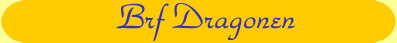 Planer för 2017
Byte av fönster
Översyn av samtliga lekytor och ev. utbyte av all sand lekytor
Målning av kvarvarande cykelrum
Byte av motorvärmaruttag 
Avgiftsförändring +5% på alla avgifter/hyror(vilket  innebär att en normal 3:a kostar3.962:- 2017 i stället för 3.775:- 2016)
Temporär stopp för avsättning till inre fond under året
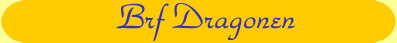 Planer för 2018
Byte vipp-port varmgarage  30 st.
Omfogning av kakel/klinkers och målning i tvättstugor
Installation av bergvärme på en gård
Högtrycksspolning av köks/combistammar
Belysning ledn. system byte till led
Exteriörbelysning led på stolpe byte till led
Avgiftsförändring +5% på alla avgifter( vilket innebär att en normal 3:a kostar 4.160:- 2018 i stället för 3.962:- 2017
Temporärt stopp för avsättning till inre fond under året
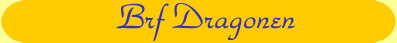 Planer för 2019
Fasadtvätt tegel/puts
Byte stuprör och hängrännor  
Byte cylinder låssystem
Byte stigare och elcentral
Målning entre’/trapphus
I nuläget ingen planerad förändring på avgifter/hyror
Återgång till avsättning till inre fond under året
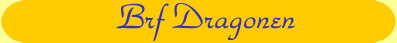 Planer för 2020
Asfalt, körbana nyläggning
Bastuaggregat ev. byte
I nuläget ingen planerad förändring på avgifter/hyror